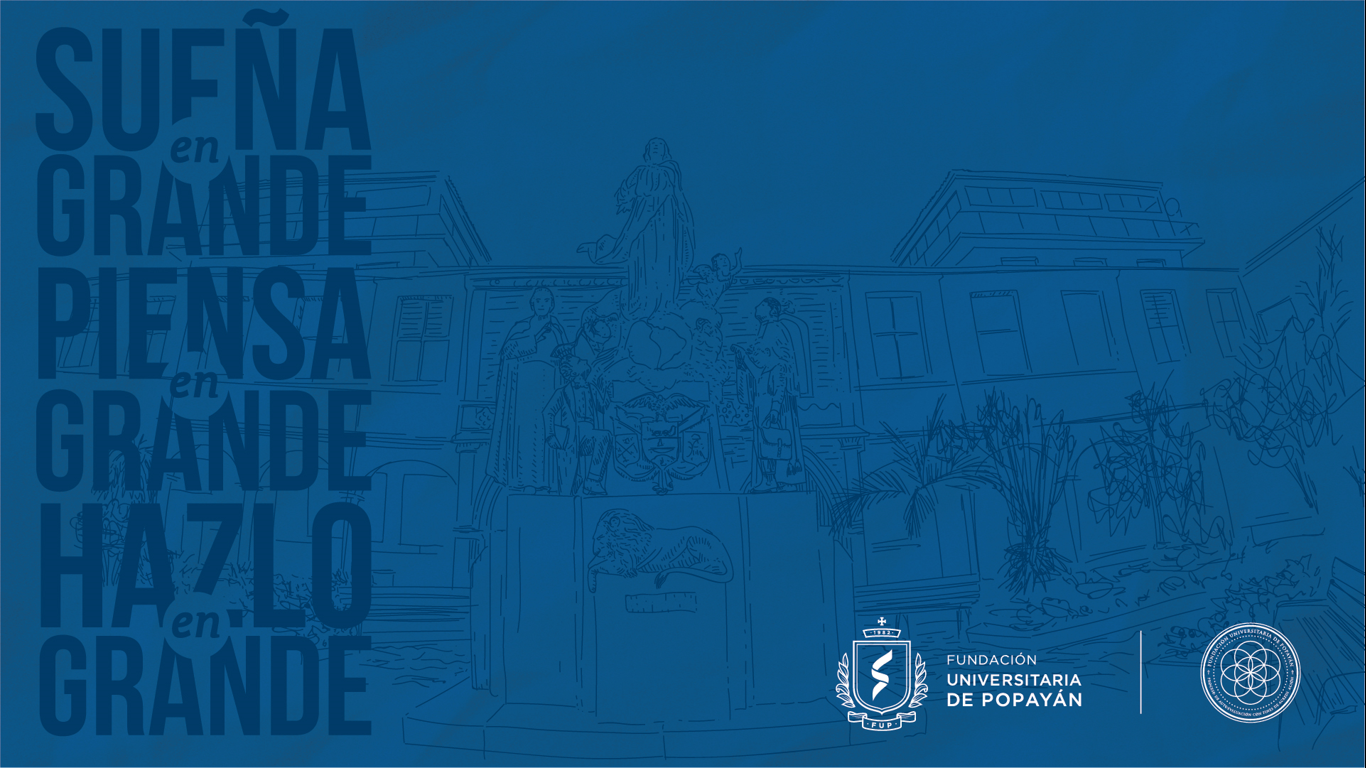 MARKETING DIGITAL
OSCAR EDUARDO TORRES FERNANDEZ
CLASE: 09-02-2021
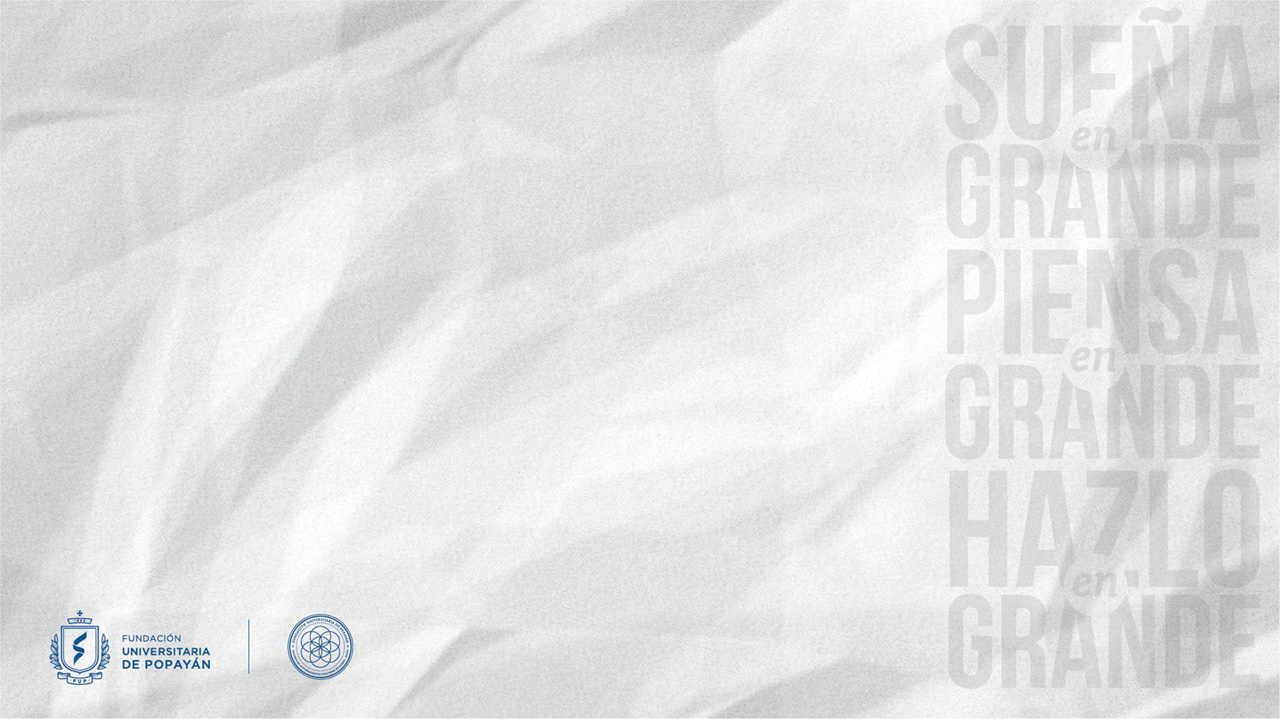 Tipos de Marketing
Marketing Directo
Email Marketing
Marketing Viral
Mobile Marketing
Performance Marketing
Inbound Marketing
Marketing Offline
Marketing de contenidos
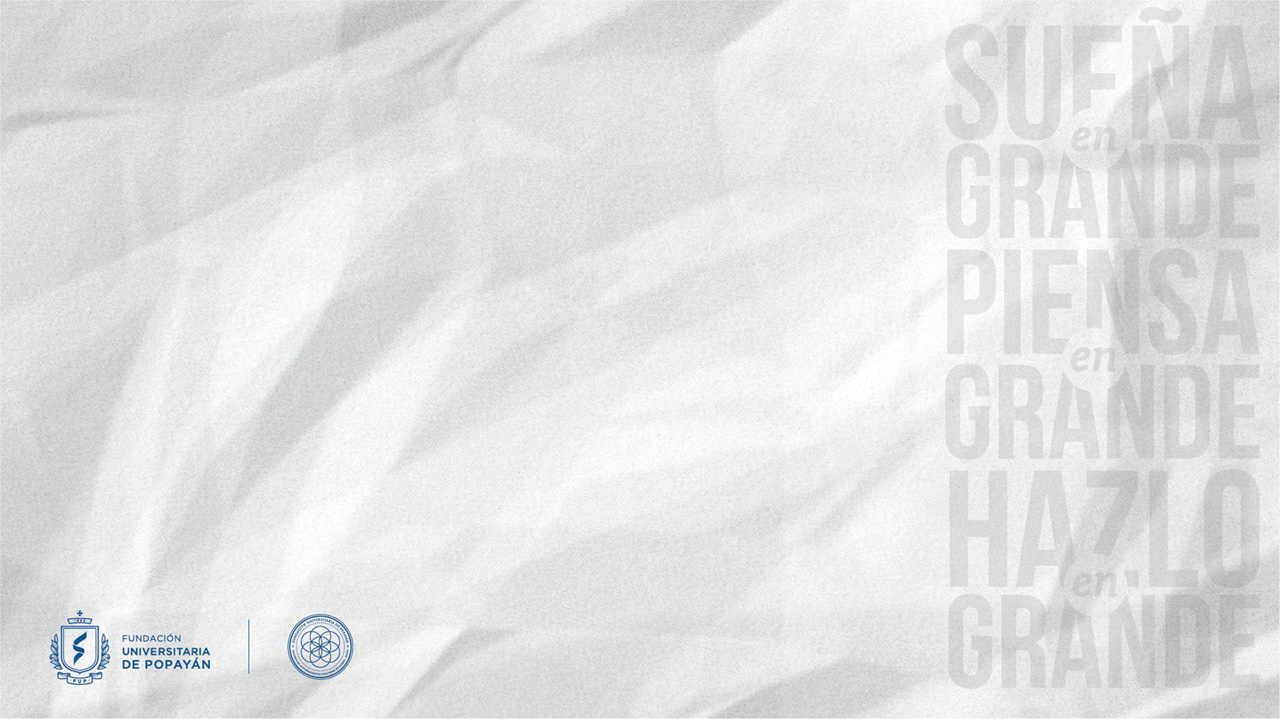 Marketing tradicional Vs Marketing Digital
Segmentación
Comunicación
Posicionamiento
Rentabilidad
Publicidad
Medición
Fidelización
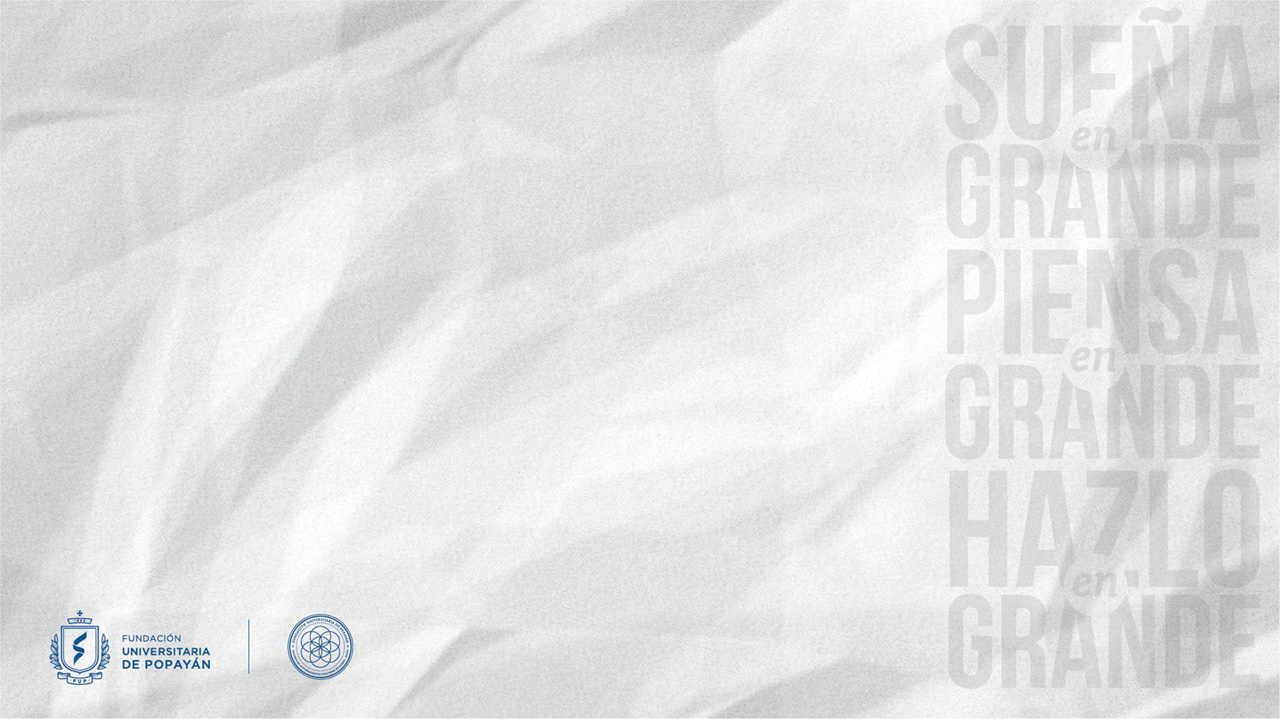 Marketing tradicional Vs Marketing Digital
Las 4C de Marketing Digital
Contenido
Comunidad
Conexión
Conversación
Segmentación
Comunicación
Posicionamiento
Rentabilidad
Publicidad
Medición
Fidelización
Las 4P de Marketing Tradicional
Producto
Precio
Plaza
Promoción
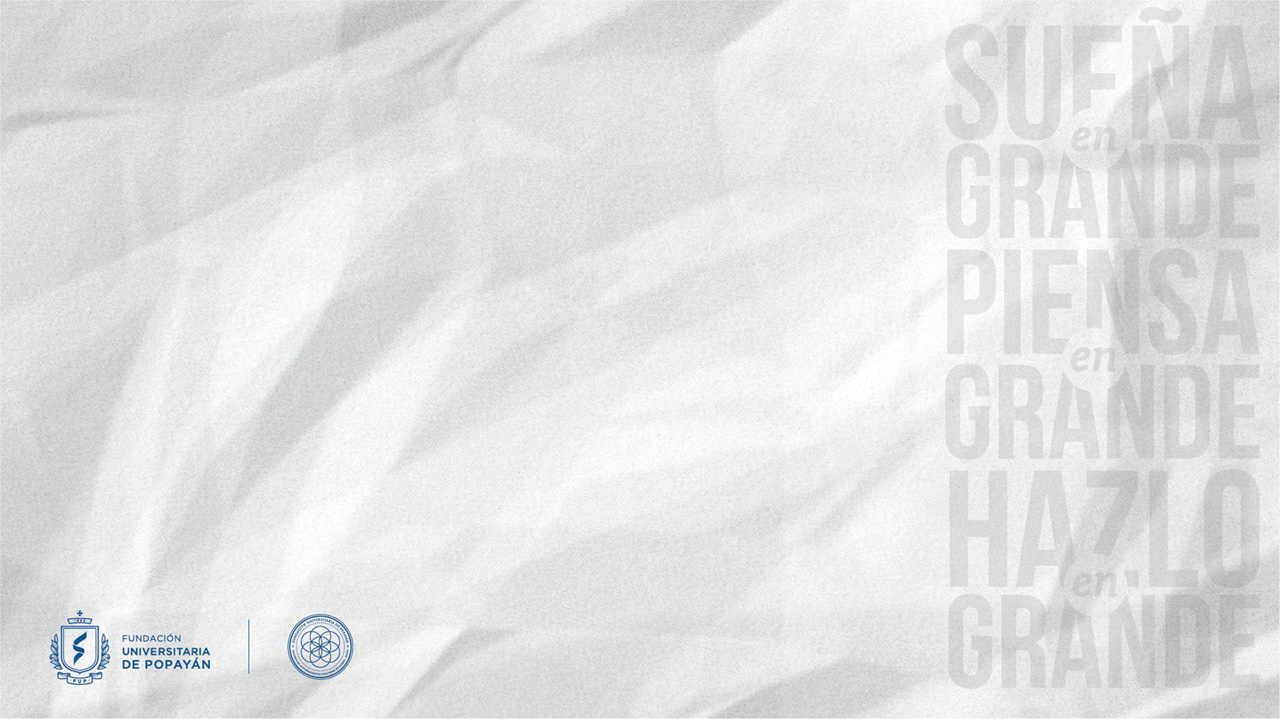 Evolución de las 4P a las 7P y a las 9P
Las 4C de Marketing Digital
Contenido
Comunidad
Conexión
Conversación
Son elementos que se agregan a la gestión del Marketing en la era digital y que incorporan las herramientas actuales.
5. Personal
6. Procesos
7. Palpabilidad - Evidencia física
5. Participación del cliente
6. Predecir